Mendelelian Genetics
copyright cmassengale
1
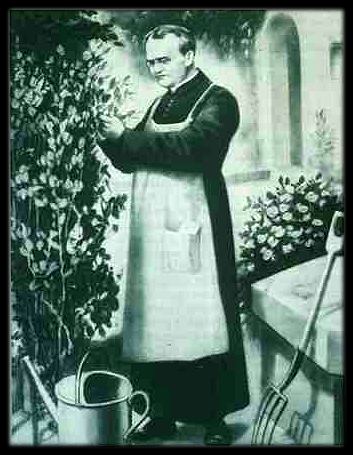 Gregor Mendel(1822-1884)
Responsible for the Laws governing Inheritance of Traits
copyright cmassengale
2
Gregor Johann Mendel
Austrian monk
Studied the inheritance of traits in pea plants
Developed the laws of inheritance
Mendel's work was not recognized until the turn of the 20th century
copyright cmassengale
3
Gregor Johann Mendel
Between 1856 and 1863, Mendel cultivated and tested some 28,000 pea plants
He found that the plants' offspring retained traits of the parents
Called the “Father of Genetics"
copyright cmassengale
4
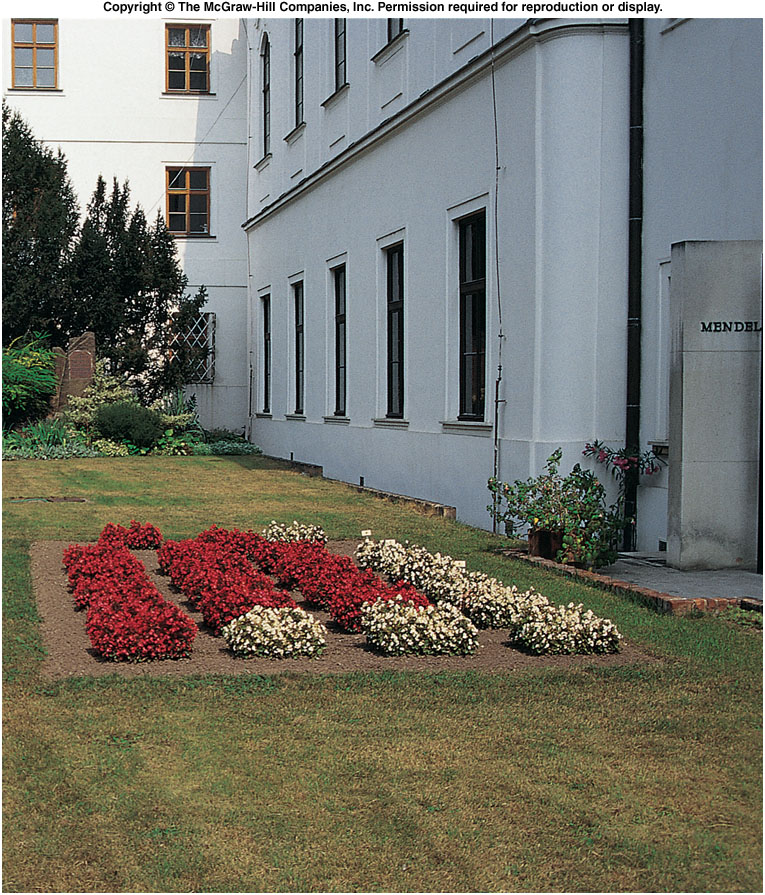 Site of Gregor Mendel’s experimental garden in the Czech Republic
copyright cmassengale
5
[Speaker Notes: Fig. 5.co]
Particulate Inheritance
Mendel stated that physical traits are inherited as “particles”
Mendel did not know that the “particles” were actually Chromosomes & DNA
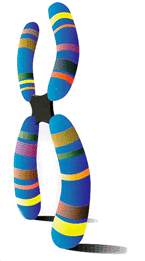 copyright cmassengale
6
Genetic Terminology
Trait - any characteristic that can be passed from parent to offspring 
Heredity - passing of traits from parent to offspring 
Genetics - study of heredity
copyright cmassengale
7
Use Your Noodle!
Answer the following in your science notebook.

What traits are found in your family?
You have 2 minutes
copyright cmassengale
8
Types of Genetic Crosses
Monohybrid cross - cross involving a single traite.g. flower color   
Dihybrid cross - cross involving two traits e.g. flower color & plant height
copyright cmassengale
9
Designer “Genes”
Alleles - two forms of a gene (dominant & recessive) 
Dominant - stronger of two genes expressed in the hybrid; represented by a capital letter (R) 
Recessive - gene that shows up less often in a cross; represented by a lowercase letter (r)
copyright cmassengale
10
More Terminology
Genotype - gene combination for a trait (e.g. RR, Rr, rr) 
Phenotype - the physical feature resulting from a genotype (e.g. red, white)
copyright cmassengale
11
Genotype & Phenotype in Flowers
Genotype of alleles:R = red flowerr = yellow flower
All genes occur in pairs, so 2 alleles affect a characteristic
Possible combinations are:
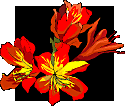 Genotypes	RR 		Rr		rr
Phenotypes	RED      RED   	YELLOW
copyright cmassengale
12
Use Your Noodle!
Answer the following in your science notebook.

Determine which allele is dominate and recessive?
Rr
GG
Hh
ff
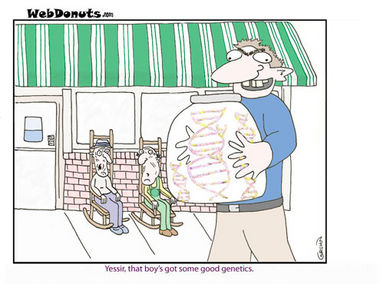 You have 2 minutes
copyright cmassengale
13
Genotypes
Homozygous genotype - gene combination involving 2 dominant or 2 recessive genes (e.g. RR or rr); also called pure  
Heterozygous genotype - gene combination of one dominant & one recessive allele    (e.g. Rr); also called hybrid
copyright cmassengale
14
Use Your Noodle!
Answer the following in your science notebook.

Determine which allele is Homozygous or Heterozygous?
Rr
GG
Hh
ff
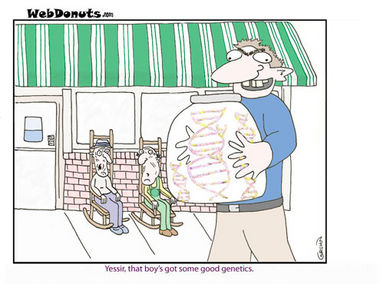 You have 2 minutes
copyright cmassengale
15
Genes and Environment Determine Characteristics
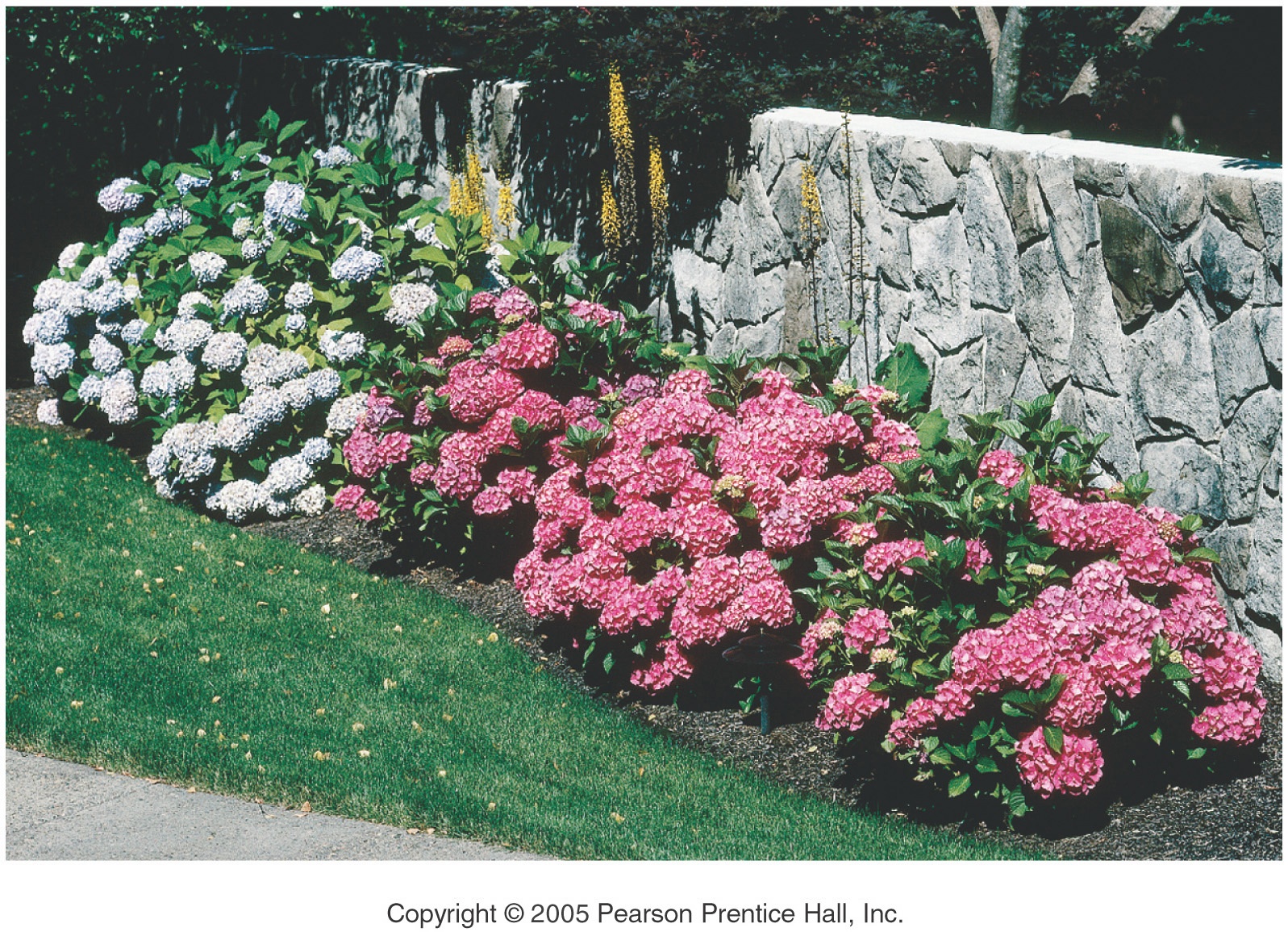 copyright cmassengale
16
Mendel’s Pea Plant Experiments
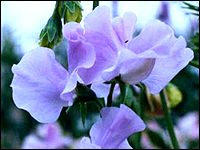 copyright cmassengale
17
Why peas, Pisum sativum?
Can be grown in a small area 
Produce lots of offspring 
Produce pure plants when allowed to self-pollinate several generations 
Can be artificially cross-pollinated
copyright cmassengale
18
Mendel’s Experimental Methods
Mendel hand-pollinated flowers using a paintbrush
He could snip the stamens to prevent self-pollination
Covered each flower with a cloth bag
He traced traits through the several generations
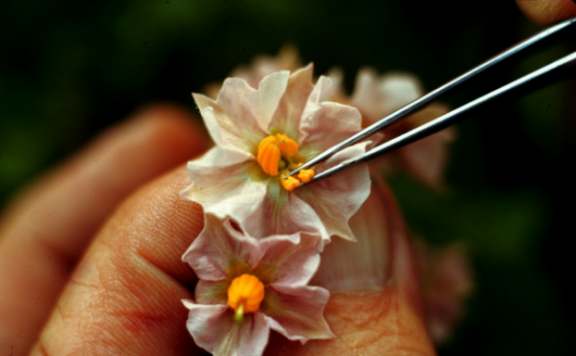 copyright cmassengale
19
How Mendel Began
Mendel produced pure strains by allowing the plants to self-pollinate for several generations
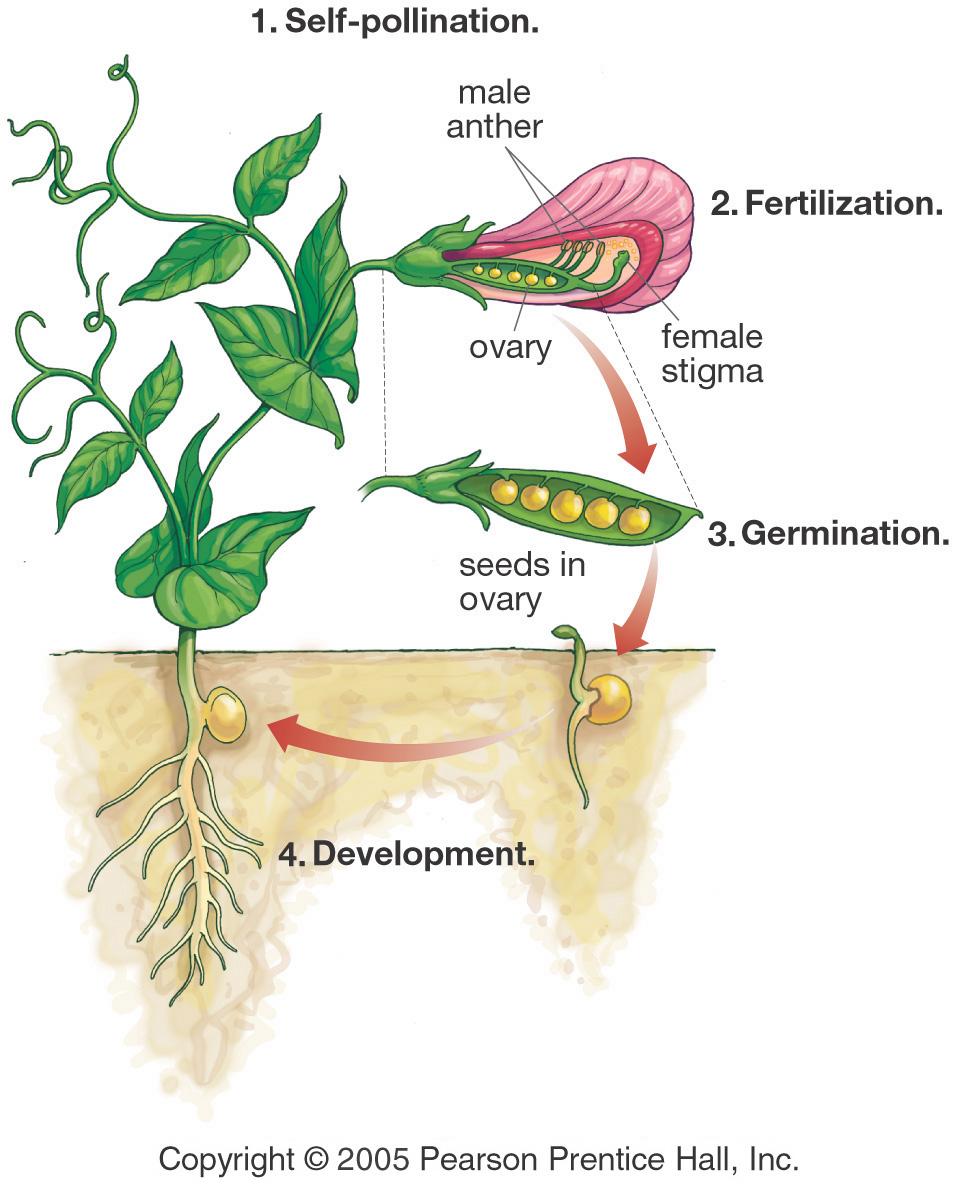 copyright cmassengale
20
Eight Pea Plant Traits
Seed shape --- Round (R) or Wrinkled (r)
Seed Color ---- Yellow (Y) or  Green (y)
Pod Shape --- Smooth (S) or wrinkled (s)
Pod Color ---  Green (G) or Yellow (g)
Seed Coat Color ---Gray (G) or White (g)
Flower position---Axial (A) or Terminal (a)
Plant Height --- Tall (T) or Short (t)
Flower color --- Purple (P) or white (p)
copyright cmassengale
21
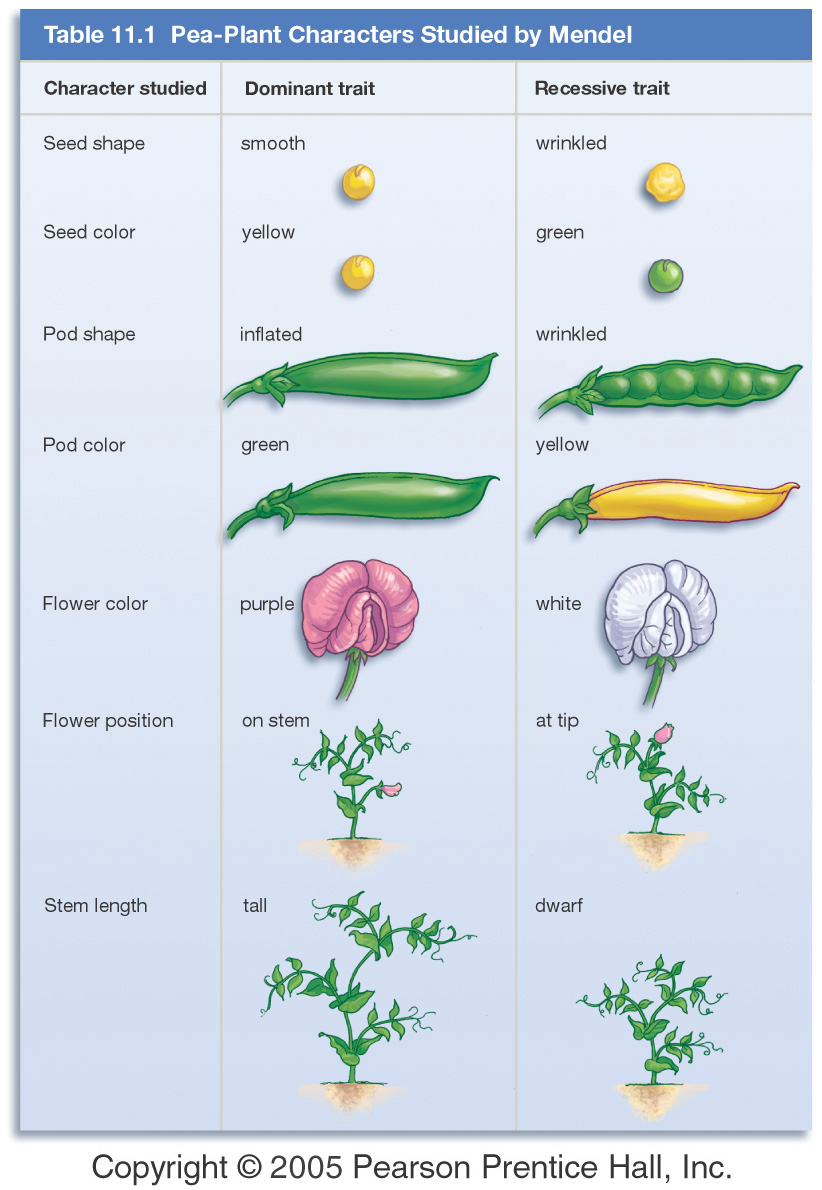 copyright cmassengale
22
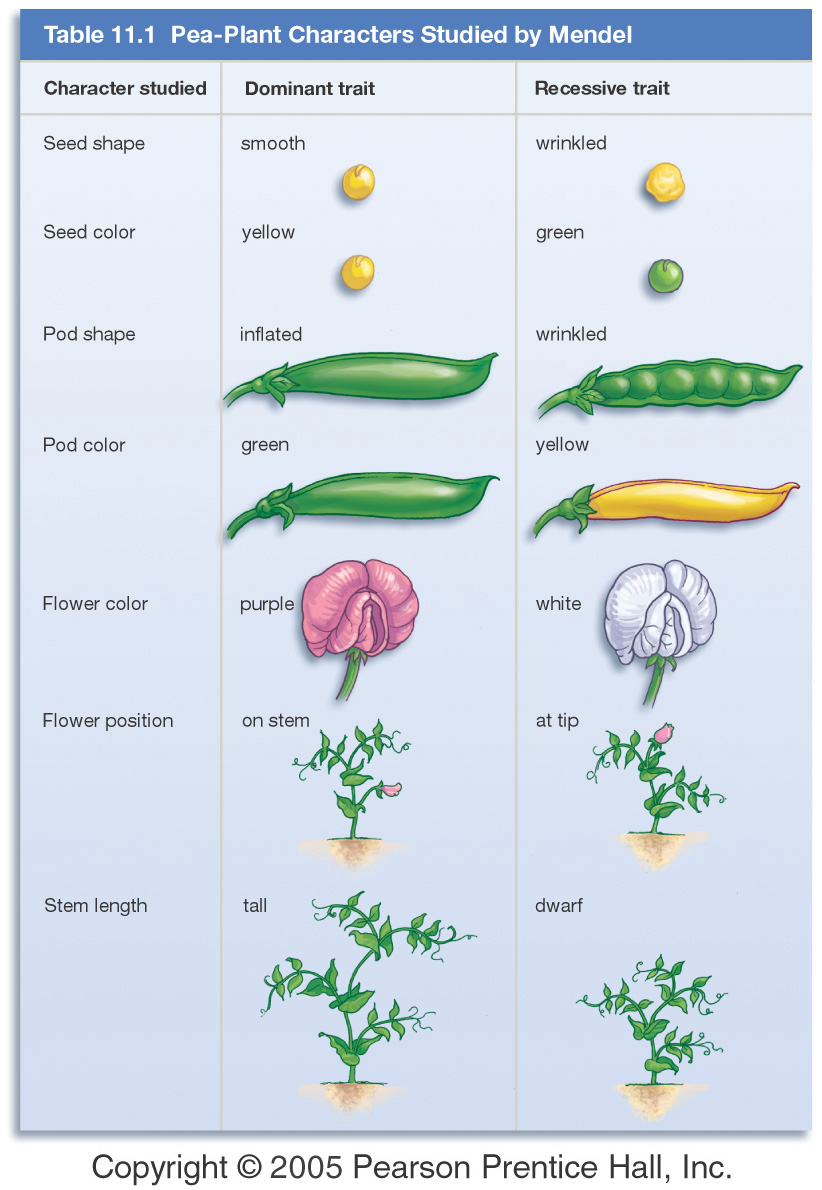 copyright cmassengale
23
Mendel’s Experimental Results
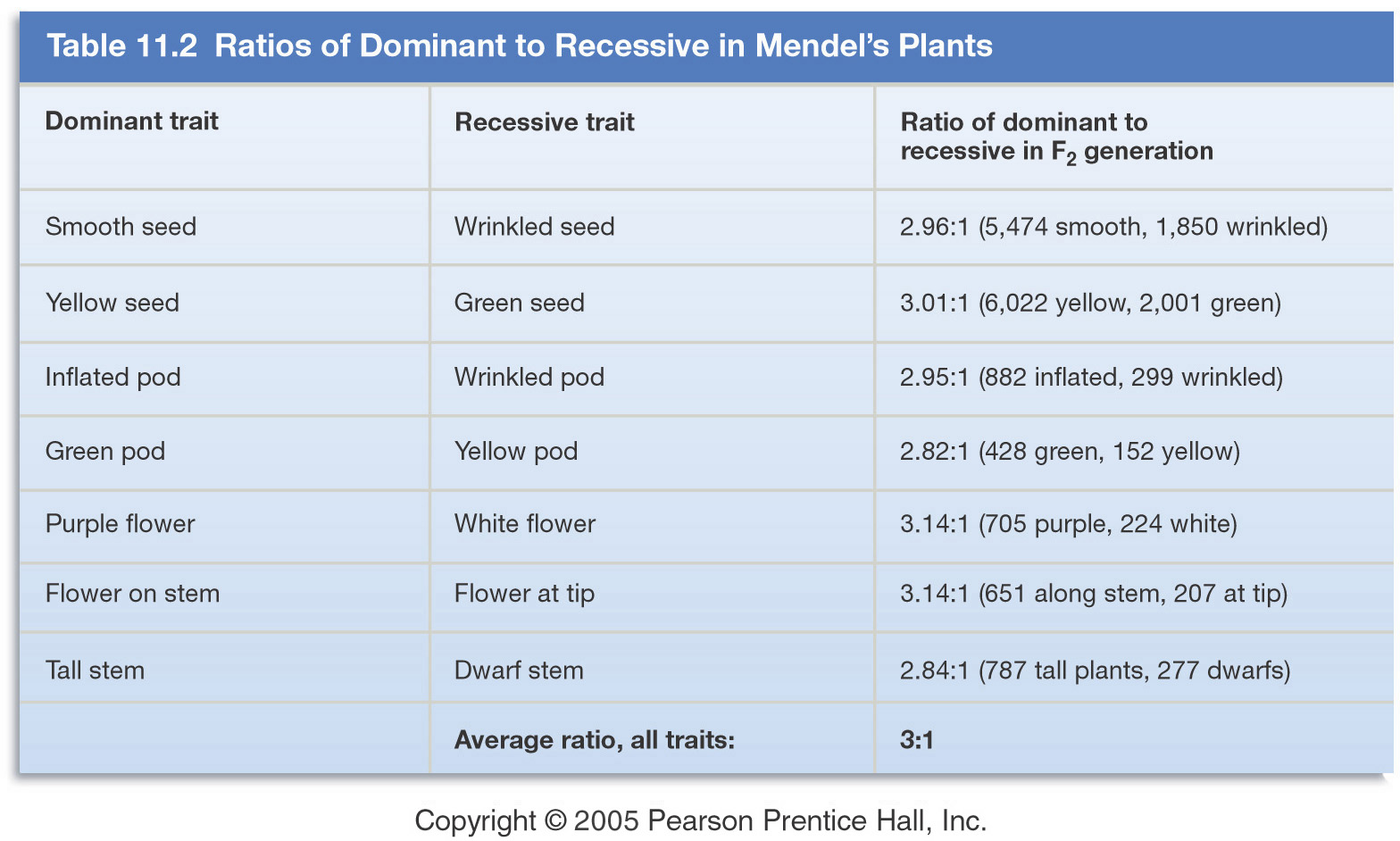 copyright cmassengale
24
Following the Generations
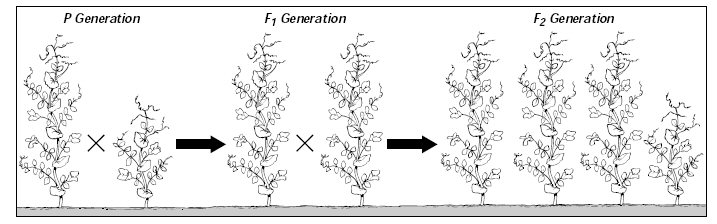 Cross 2 Pure PlantsTT x tt
Results in all HybridsTt
Cross 2 Hybridsget3 Tall & 1 ShortTT, Tt, tt
copyright cmassengale
25
Punnett Square
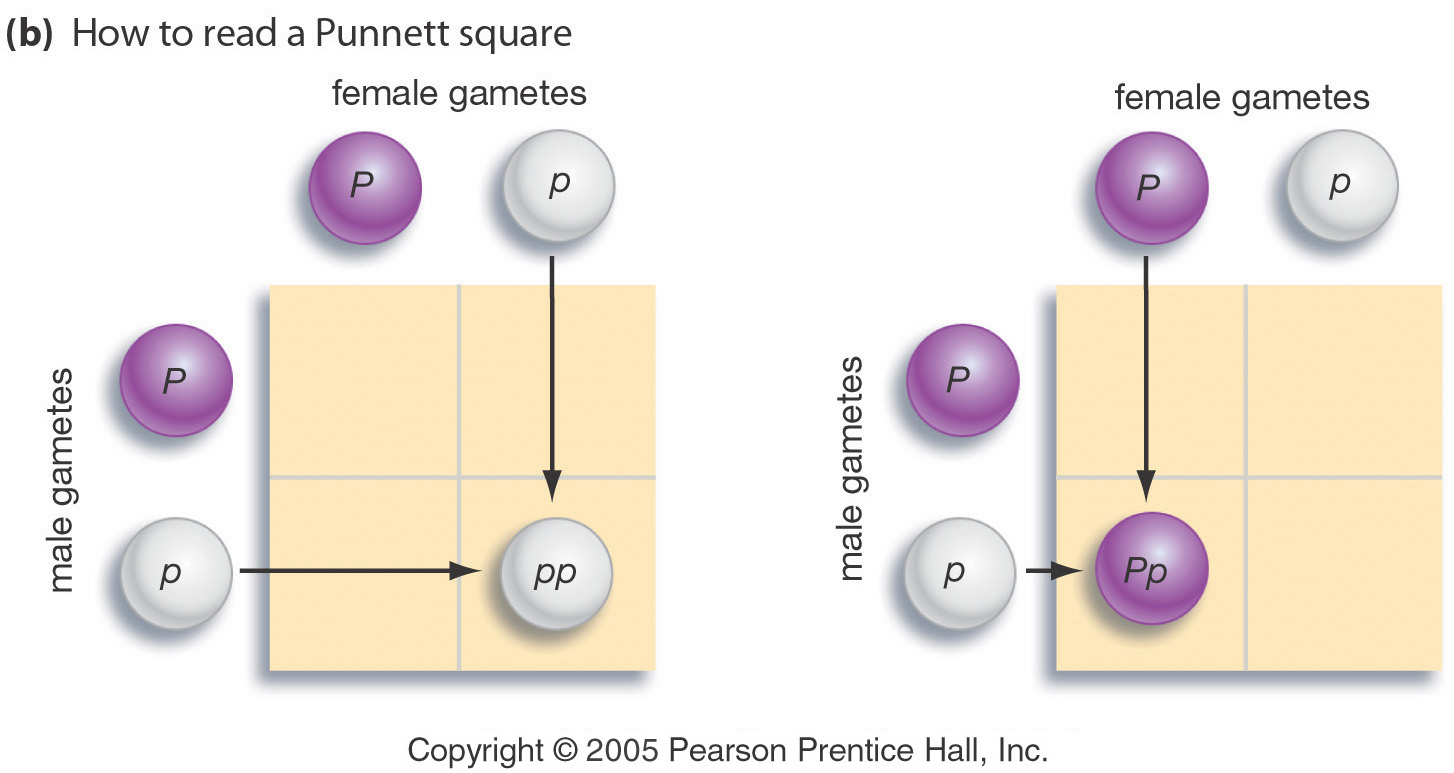 Used to help solve genetics problems
copyright cmassengale
26
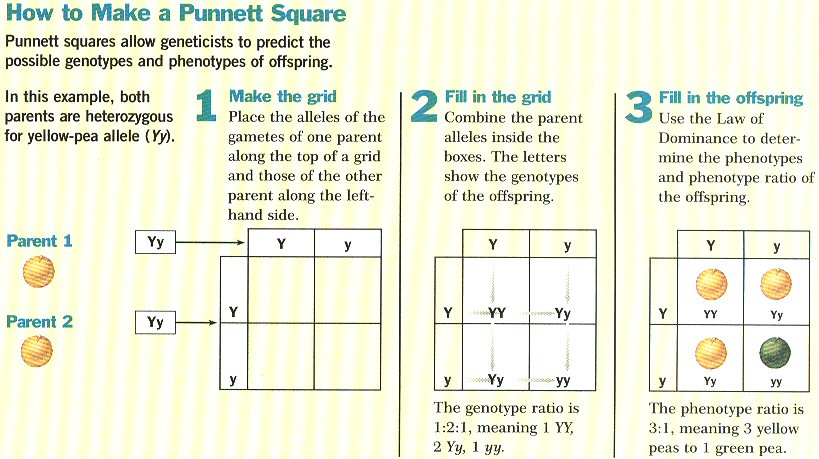 copyright cmassengale
27
Monohybrid Crosses
copyright cmassengale
28
P1 Monohybrid Cross
Trait: Seed Shape
Alleles: R – Round	r – Wrinkled
Cross:  Round seeds    x   Wrinkled seeds
				RR	   x	    rr
Genotype: Rr
Phenotype: Round
GenotypicRatio:   All alike
PhenotypicRatio: All alike
r
r
Rr
Rr
R
R
Rr
Rr
copyright cmassengale
29
P1 Monohybrid Cross Review
Homozygous dominant x Homozygous recessive
Offspring all Heterozygous (hybrids)
Offspring called F1 generation
Genotypic & Phenotypic ratio is ALL ALIKE
copyright cmassengale
30
F1 Monohybrid Cross
Trait: Seed Shape
Alleles: R – Round	r – Wrinkled
Cross:  Round seeds    x   Round seeds
				Rr	   x	    Rr
Genotype: RR, Rr, rr
Phenotype: Round &            wrinkled
G.Ratio:   1:2:1
P.Ratio:  3:1
R
r
RR
Rr
R
r
Rr
rr
copyright cmassengale
31
F1 Monohybrid Cross Review
Heterozygous x heterozygous
Offspring:25% Homozygous dominant RR50% Heterozygous Rr25% Homozygous Recessive rr
Offspring called F2 generation
Genotypic ratio is 1:2:1
Phenotypic Ratio is 3:1
copyright cmassengale
32
What Do the Peas Look Like?
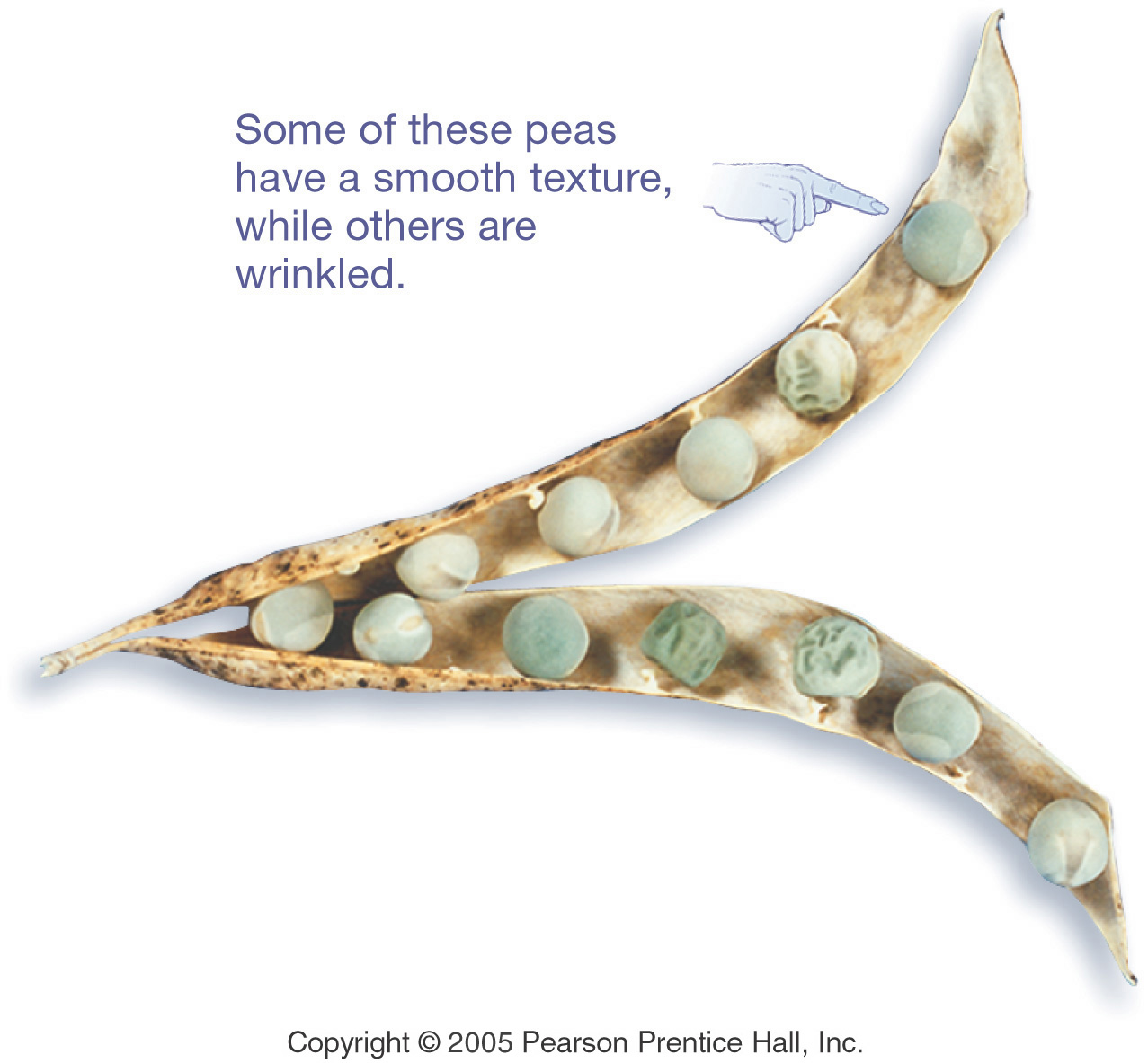 copyright cmassengale
33
…And Now the Test Cross
Mendel then crossed a pure & a hybrid from his F2 generation
This is known as an F2 or test cross
There are two possible testcrosses:Homozygous dominant x HybridHomozygous recessive x Hybrid
copyright cmassengale
34
F2 Monohybrid Cross (1st)
Trait: Seed Shape
Alleles: R – Round	r – Wrinkled
Cross:  Round seeds    x   Round seeds
				RR	   x	    Rr
Genotype: RR, Rr
Phenotype: Round
GenotypicRatio:   1:1
PhenotypicRatio: All alike
R
r
RR
Rr
R
R
RR
Rr
copyright cmassengale
35
F2 Monohybrid Cross (2nd)
Trait: Seed Shape
Alleles: R – Round	r – Wrinkled
Cross:  Wrinkled seeds x   Round seeds
				rr	    x	    Rr
R
r
Genotype: Rr, rr
Phenotype: Round & Wrinkled
G. Ratio:   1:1
P.Ratio: 1:1
Rr
rr
r
r
Rr
rr
copyright cmassengale
36
F2 Monohybrid Cross Review
Homozygous x heterozygous(hybrid)
Offspring:50% Homozygous RR or rr50% Heterozygous Rr
Phenotypic Ratio is 1:1
Called Test Cross because the offspring have SAME genotype as parents
copyright cmassengale
37
Practice Your Crosses
Work the P1, F1, and both F2 Crosses for each of the other Seven Pea Plant Traits
copyright cmassengale
38
Mendel’s Laws
copyright cmassengale
39
Results of Monohybrid Crosses
Inheritable factors or genes are responsible for all heritable characteristics 
Phenotype is based on Genotype 
Each trait is based on two genes, one from the mother and the other from the father 
True-breeding individuals are homozygous ( both alleles) are the same
copyright cmassengale
40
Law of Dominance
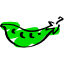 In a cross of parents that are pure for contrasting traits, only one form of the trait will appear in the next generation.
All the offspring will be heterozygous and express only the dominant trait.
RR x rr yields all Rr (round seeds)
copyright cmassengale
41
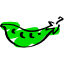 Law of Dominance
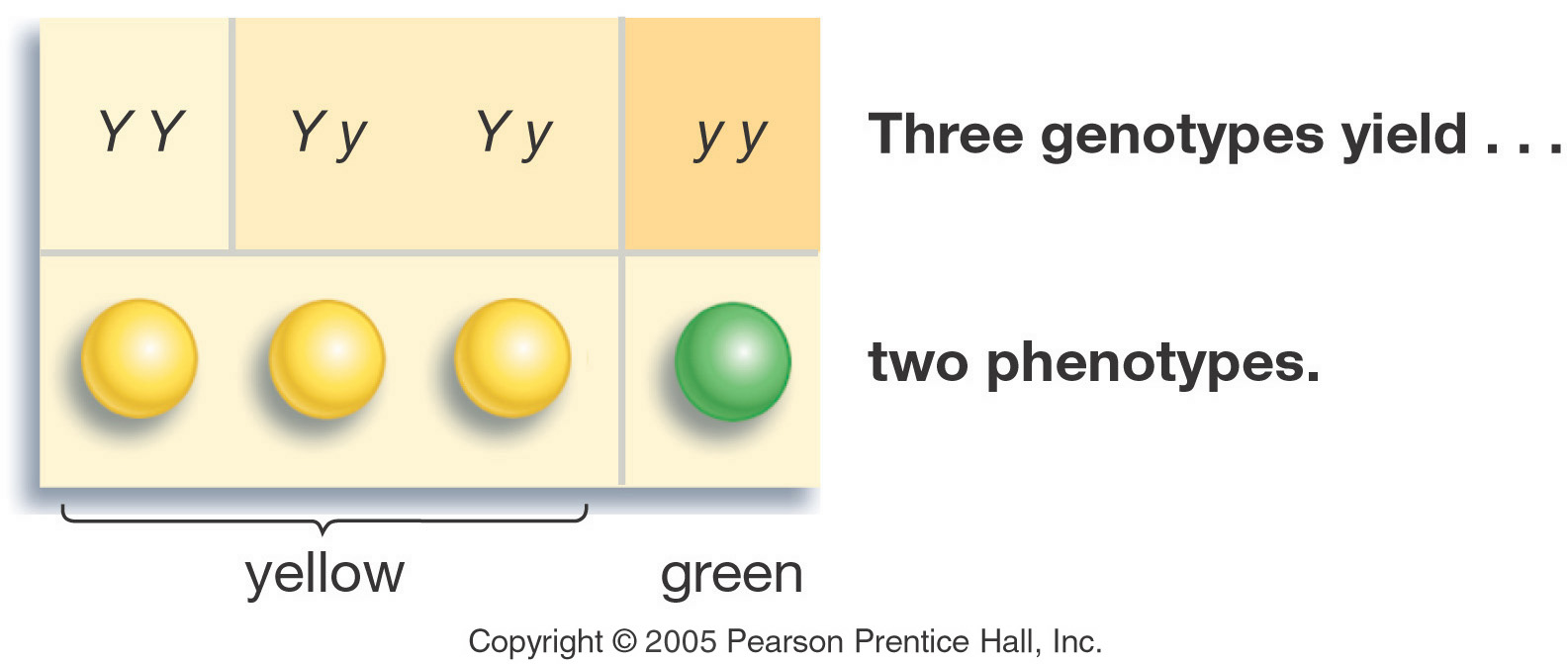 copyright cmassengale
42
Law of Segregation
During the formation of gametes (eggs or sperm), the two alleles responsible for a trait separate from each other.
Alleles for a trait are then "recombined" at fertilization, producing the genotype for the traits of the offspring.
copyright cmassengale
43
Applying the Law of Segregation
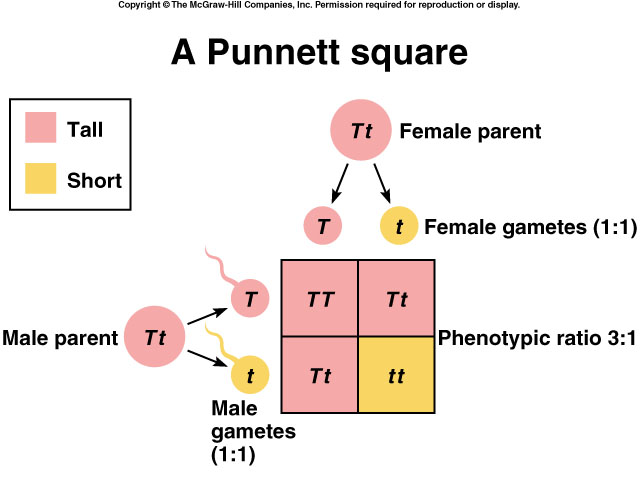 copyright cmassengale
44
Law of Independent Assortment
Alleles for different traits are distributed to sex cells (& offspring) independently of one another. 
This law can be illustrated using dihybrid crosses.
copyright cmassengale
45
Dihybrid Cross
A breeding experiment that tracks the inheritance of two traits.
Mendel’s “Law of Independent Assortment”
a. Each pair of alleles segregates independently during gamete formation
b. Formula:  2n (n = # of heterozygotes)
copyright cmassengale
46
Question:How many gametes will be produced for the following allele arrangements?
Remember: 	2n  (n = # of heterozygotes)

	1.	RrYy

	2.	AaBbCCDd

	3.	MmNnOoPPQQRrssTtQq
copyright cmassengale
47
Answer:
1.  RrYy:  2n = 22 = 4 gametes
	RY    Ry    rY   ry

2.  AaBbCCDd:  2n = 23 = 8 gametes
	ABCD  ABCd   AbCD   AbCd
	aBCD   aBCd   abCD   abCD    

3.  MmNnOoPPQQRrssTtQq:  2n = 26 = 64 gametes
copyright cmassengale
48
Dihybrid Cross
Traits: Seed shape & Seed color
Alleles:   R round        r wrinkled        Y yellow        y green
RrYy   x   RrYy
RY Ry rY ry
RY Ry rY ry
All possible gamete combinations
copyright cmassengale
49
RY
Ry
rY
ry
RY
Ry
rY
ry
Dihybrid Cross
copyright cmassengale
50
RY
Ry
rY
ry
Round/Yellow:     9

Round/green:     3

wrinkled/Yellow:  3

wrinkled/green:   1
RY
RRYY
RRYy
RrYY
RrYy
Ry
RRYy
RRyy
RrYy
Rryy
rY
RrYY
RrYy
rrYY
rrYy
ry
RrYy
Rryy
rrYy
rryy
9:3:3:1 phenotypic          ratio
Dihybrid Cross
copyright cmassengale
51
Dihybrid Cross
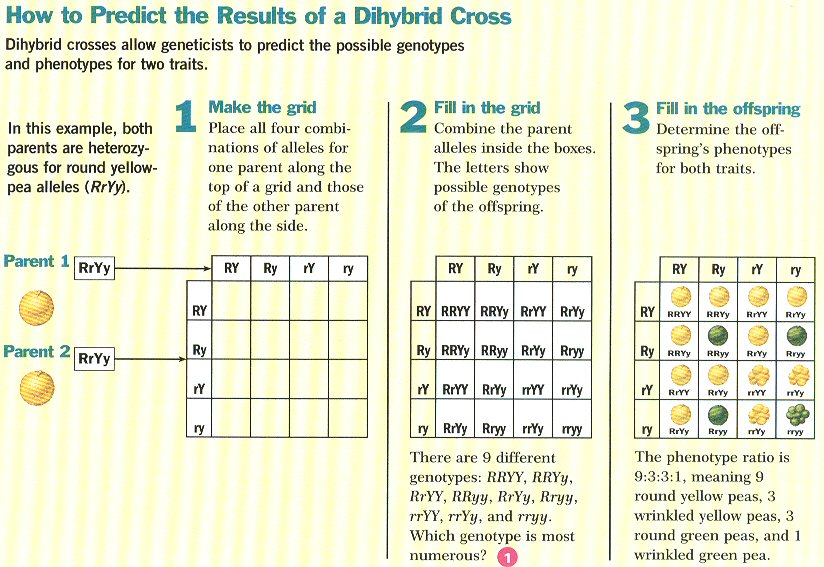 Round/Yellow:   9Round/green:    3wrinkled/Yellow: 3wrinkled/green:  1
9:3:3:1
copyright cmassengale
52
bC
b___
bc
Test Cross
A mating between an individual of unknown genotype and a homozygous recessive individual.
Example:  bbC__  x  bbcc

	BB = brown eyes
	Bb = brown eyes
	bb = blue eyes

	CC = curly hair
	Cc = curly hair
	cc = straight hair
copyright cmassengale
53
bC
b___
C
bC
b___
c
bc
bbCc
bbCc
or
bc
bbCc
bbcc
Test Cross
Possible results:
copyright cmassengale
54
LAW
PARENT CROSS
OFFSPRING
DOMINANCE
TT x tt tall x short
100% Tt tall
SEGREGATION
Tt x Tt tall x tall
75% tall 25% short
INDEPENDENT ASSORTMENT
RrGg x RrGg round & green x round & green
9/16 round seeds & green pods 3/16 round seeds & yellow pods 3/16 wrinkled seeds & green pods 1/16 wrinkled seeds & yellow pods
Summary of Mendel’s laws
copyright cmassengale
55
Incomplete DominanceandCodominance
copyright cmassengale
56
r
r
R
R
Incomplete Dominance
F1 hybrids have an appearance somewhat in between the phenotypes of the two parental varieties.
Example:  snapdragons (flower)
red (RR)  x  white (rr)

		RR = red flower
		rr = white flower
copyright cmassengale
57
r
produces the
F1 generation
Rr
Rr
R
R
Rr
Rr
All Rr = pink
(heterozygous pink)
Incomplete Dominance
r
copyright cmassengale
58
Incomplete Dominance
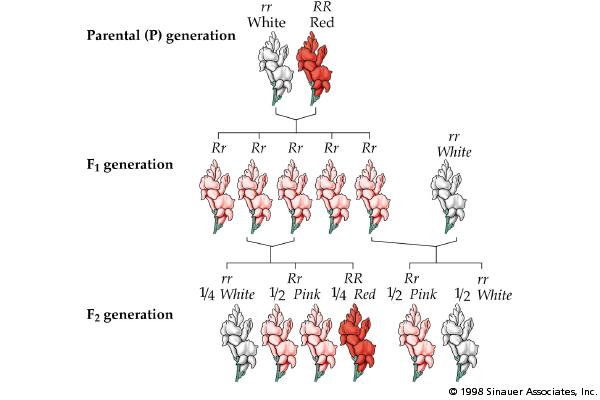 copyright cmassengale
59
Codominance
Two alleles are expressed (multiple alleles) in heterozygous individuals.
Example:  blood type

	1.	type A	=  IAIA or IAi
	2.	type B	=  IBIB or IBi
	3.	type AB	=  IAIB
	4.	type O	=  ii
copyright cmassengale
60
IA
i
IAIB
IBi
IB
1/2 = IAIB
1/2 = IBi
IB
IAIB
IBi
Codominance Problem
Example:	homozygous male Type B (IBIB)
						x 					   heterozygous female Type A (IAi)
copyright cmassengale
61
IA
IB
IAi
IBi
i
1/2 = IAi
1/2 = IBi
i
IAi
IBi
Another Codominance Problem
Example:  male Type O (ii)                    x            female type AB (IAIB)
copyright cmassengale
62
Codominance
Question:If a boy has a blood type O and 		his sister has blood type AB, 		what are the genotypes and 		phenotypes of their parents?

boy - type O (ii)   X   girl - type AB (IAIB)
copyright cmassengale
63
IA
i
IAIB
IB
i
ii
Codominance
Answer:
Parents:
genotypes    = IAi and IBi
phenotypes  =  A and B
copyright cmassengale
64
Sex-linked Traits
Traits (genes) located on the sex chromosomes
Sex chromosomes are X and Y
XX genotype for females
XY genotype for males
Many sex-linked traits carried on X chromosome
copyright cmassengale
65
fruit fly
eye color
XX chromosome - female
Xy chromosome - male
Sex-linked Traits
Example: Eye color in fruit flies
Sex Chromosomes
copyright cmassengale
66
Sex-linked Trait Problem
Xr
Xr
XR
Y
Example: Eye color in fruit flies
 	(red-eyed male) x (white-eyed female)     XRY          x      XrXr
Remember:  the Y chromosome in males does not carry traits.
RR = red eyed
Rr  = red eyed
rr   = white eyed
XY  = male
XX = female
copyright cmassengale
67
Xr
Xr
XR Xr
XR Xr
XR
Y
Xr Y
Xr Y
Sex-linked Trait Solution:
50% red eyed 	female
50% white eyed 	male
copyright cmassengale
68
Female Carriers
copyright cmassengale
69
Genetic Practice Problems
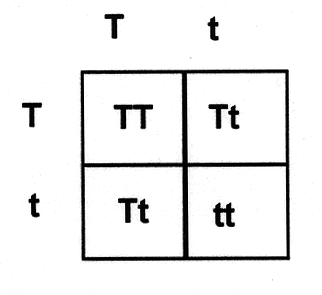 copyright cmassengale
70
t
t
T
T
Breed the P1 generation
tall (TT)  x  dwarf (tt) pea plants
copyright cmassengale
71
t
t
produces the
F1 generation
Tt
Tt
T
Tt
Tt
T
All Tt = tall
(heterozygous tall)
Solution:
tall (TT) vs. dwarf (tt) pea plants
copyright cmassengale
72
T
t
T
t
Breed the F1 generation
tall (Tt) vs. tall (Tt) pea plants
copyright cmassengale
73
T
t
produces the
F2 generation
Tt
TT
T
1/4 (25%) = TT
1/2 (50%) = Tt
1/4 (25%) = tt
Tt
tt
t
1:2:1 genotype
 3:1   phenotype
Solution:
tall (Tt)  x  tall (Tt) pea plants
copyright cmassengale
74
copyright cmassengale
75